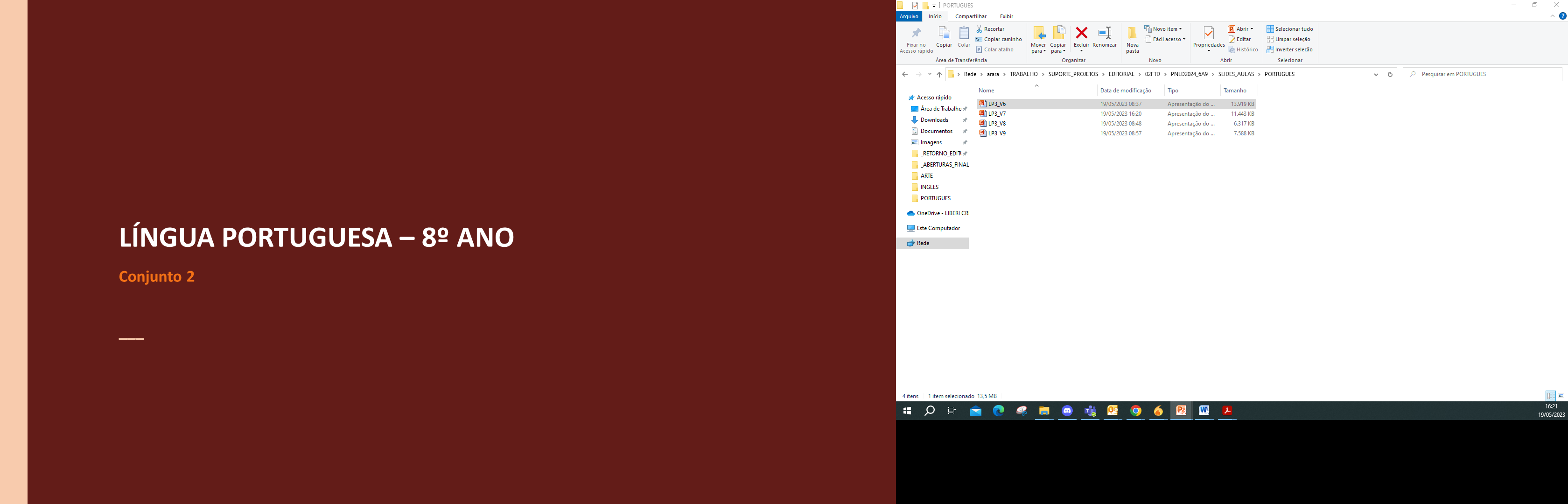 LÍNGUA PORTUGUESA – 8º ANO									 Conjunto 2
Unidade 1
2
LÍNGUA PORTUGUESA – 8º ANO									 Conjunto 2
Poema
Canção do exílio

Minha terra tem palmeiras,
Onde canta o Sabiá;
As aves, que aqui gorjeiam,
Não gorjeiam como lá.

Nosso céu tem mais estrelas,
Nossas várzeas têm mais flores,
Nossos bosques têm mais vida,
Nossa vida mais amores.

Em cismar, sozinho, à noite,
Mais prazer encontro eu lá;
Minha terra tem palmeiras,
Onde canta o Sabiá.








Minha terra tem primores,
Que tais não encontro eu cá;
Em cismar — sozinho, à noite —
Mais prazer encontro eu lá;
Minha terra tem palmeiras,
Onde canta o Sabiá.

Não permita Deus que eu morra,
Sem que eu volte para lá;
Sem que desfrute os primores
Que não encontro por cá;
Sem qu’inda aviste as palmeiras,
Onde canta o Sabiá.
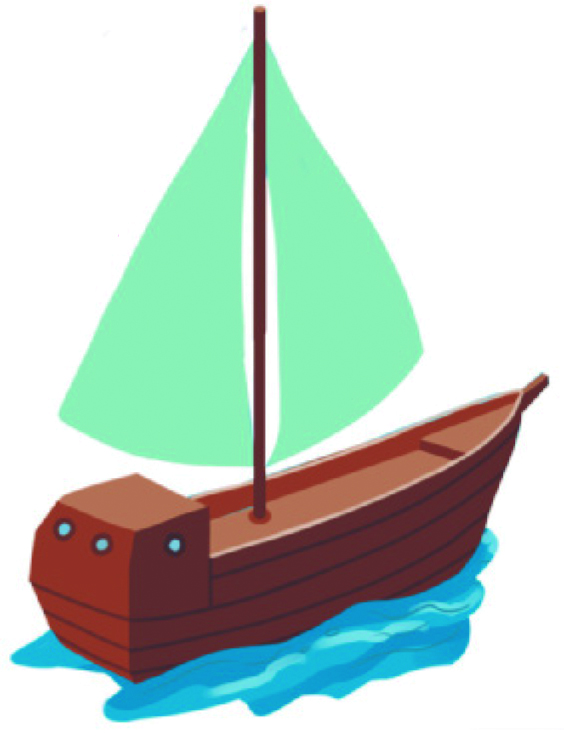 Daniel Zeppo
DIAS, Gonçalves. Canção do exílio. In: PONDÉ, Glória M. F.; RICHE, Rosa M. C.; SOBRAL,
Vera M. M. Brasil em cantos e versos: natureza. São Paulo: Melhoramentos, 1992. p. 53.
3
LÍNGUA PORTUGUESA – 8º ANO									 Conjunto 2
Intertextualidade
4
LÍNGUA PORTUGUESA – 8º ANO									 Conjunto 2
Paródia
É um texto produzido com base em outro já conhecido e que mantém alguns dos elementos do texto original, com alterações, cortes ou inserções, fornecendo à história, geralmente, um caráter cômico, humorístico e/ou crítico.
Normalmente, o efeito cômico é obtido por meio da ironia ou do deboche. 
Gêneros como poemas, letras de canção, contos de fadas e causos podem ser parodiados. 
A paródia pode ocorrer em textos escritos e orais e em textos verbais e não verbais.
5
LÍNGUA PORTUGUESA – 8º ANO									 Conjunto 2
Sujeito indeterminado
Podemos expressar uma informação sem necessariamente esclarecer quem praticou a ação indicada pelo verbo. Isso costuma acontecer em duas situações:
Nesses casos, dizemos que o sujeito da oração é indeterminado.
6
LÍNGUA PORTUGUESA – 8º ANO									 Conjunto 2
Tipos de sujeito
7
LÍNGUA PORTUGUESA – 8º ANO									 Conjunto 2
Tipos de sujeito
8
LÍNGUA PORTUGUESA – 8º ANO									 Conjunto 2
Haicai
É um poema de forma fixa, pois apresenta três versos e uma regularidade em relação à quantidade de sílabas poéticas nos versos. 
No caso do haicai ao lado, as sílabas tônicas ocorrem na 5ª sílaba poética (no 1º e 3º versos) e na 7ª sílaba (no 2º verso).
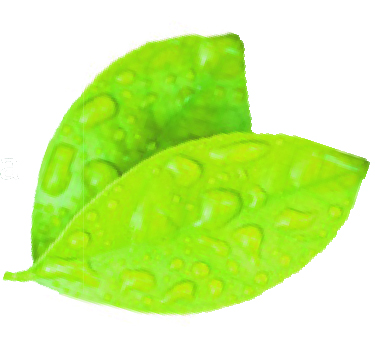 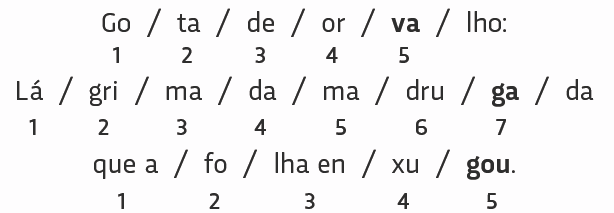 Phuangphech/
Shutterstock.com
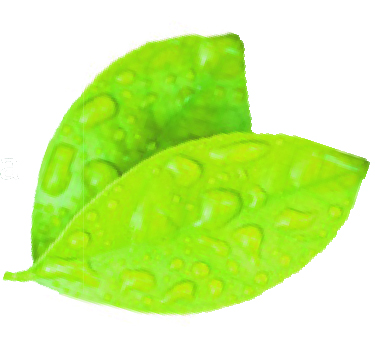 SOUZA, Angela L. de. Três gotas de
poesia. Ilustrações: Marilda Castanho.
São Paulo: Moderna, 1996. p. 14.
9
LÍNGUA PORTUGUESA – 8º ANO									 Conjunto 2
Oração sem sujeito
Oração cujo predicado não se relaciona ou não é atribuído a nenhum ser. Nessas orações, são empregados verbos impessoais. Ex.:
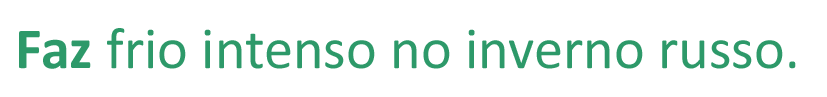 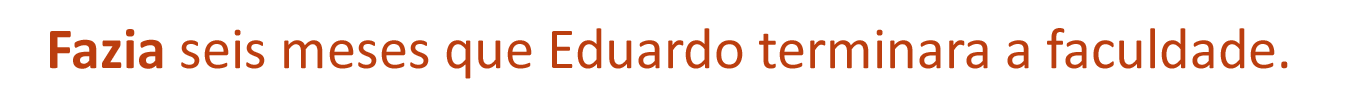 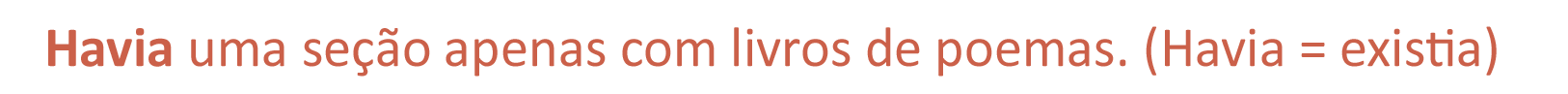 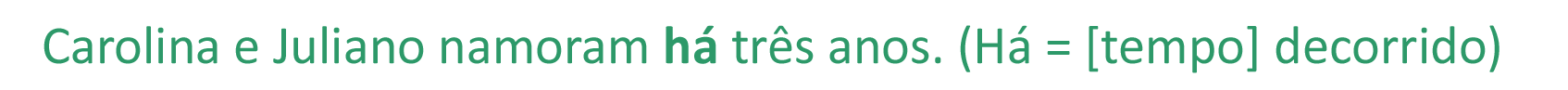 10